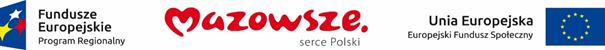 “czy w przasnyszu mamy czyste powietrze?”
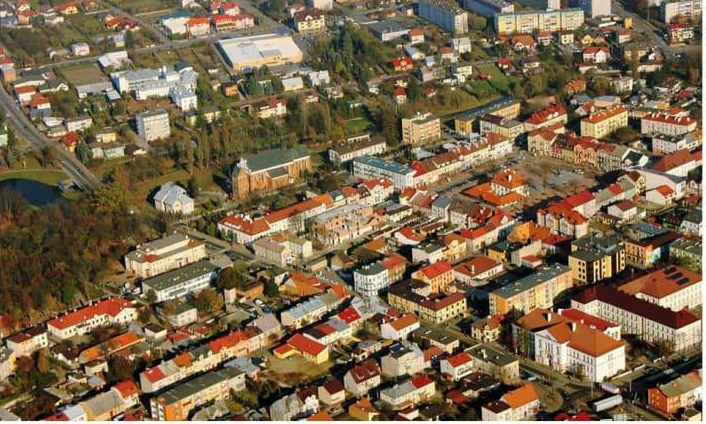 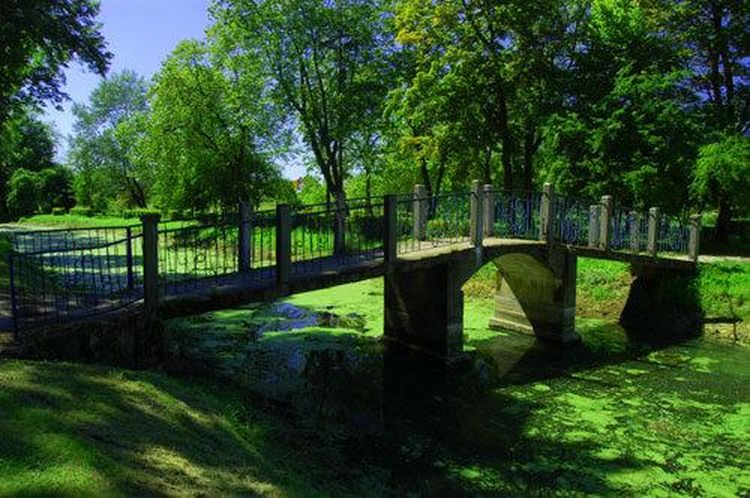 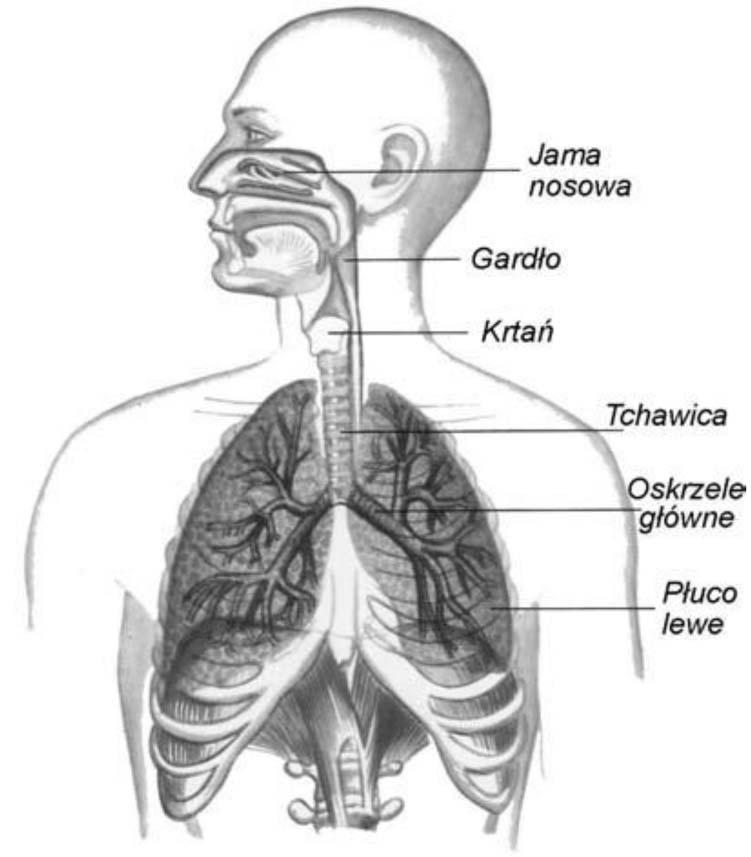 Budowa układu oddechowego
Model UKŁADu ODDECHOWego- wykonany przez nas
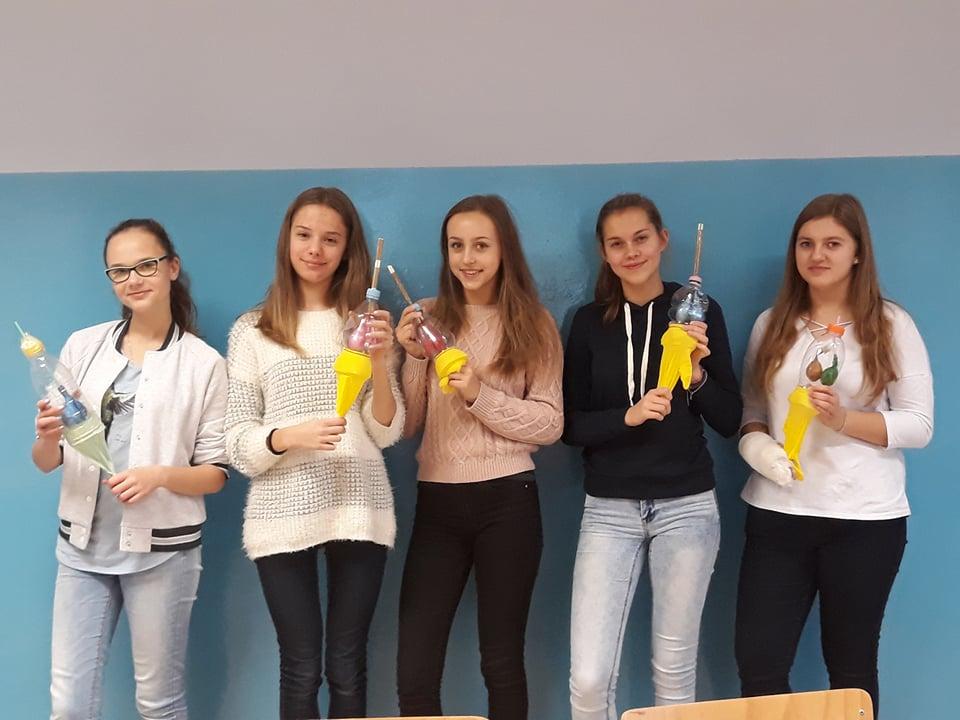 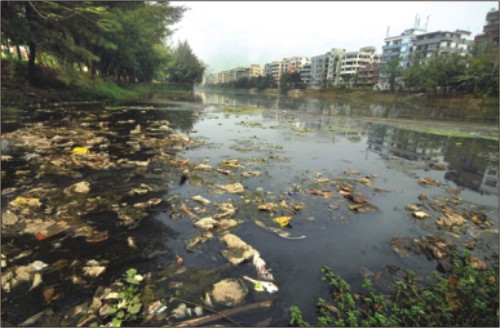 Zanieczyszczenie środowiska
stan środowiska wynikający z wprowadzania do powietrza, wody lub gruntu, substancji stałych, ciekłych lub gazowych lub energii w takich ilościach i takim składzie, że może to ujemnie wpływać na zdrowie człowieka, przyrodę ożywioną, klimat, glebę, wodę lub powodować inne niekorzystne zmiany.
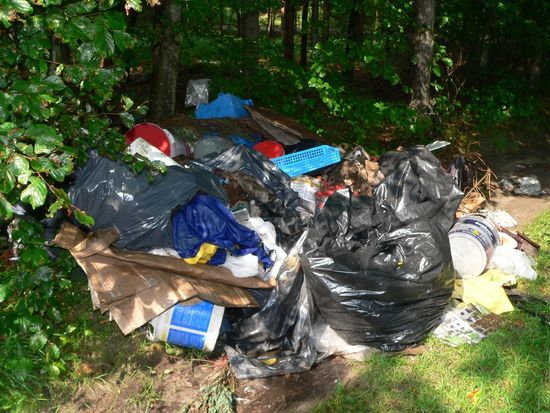 Rodzaje zanieczyszczeń
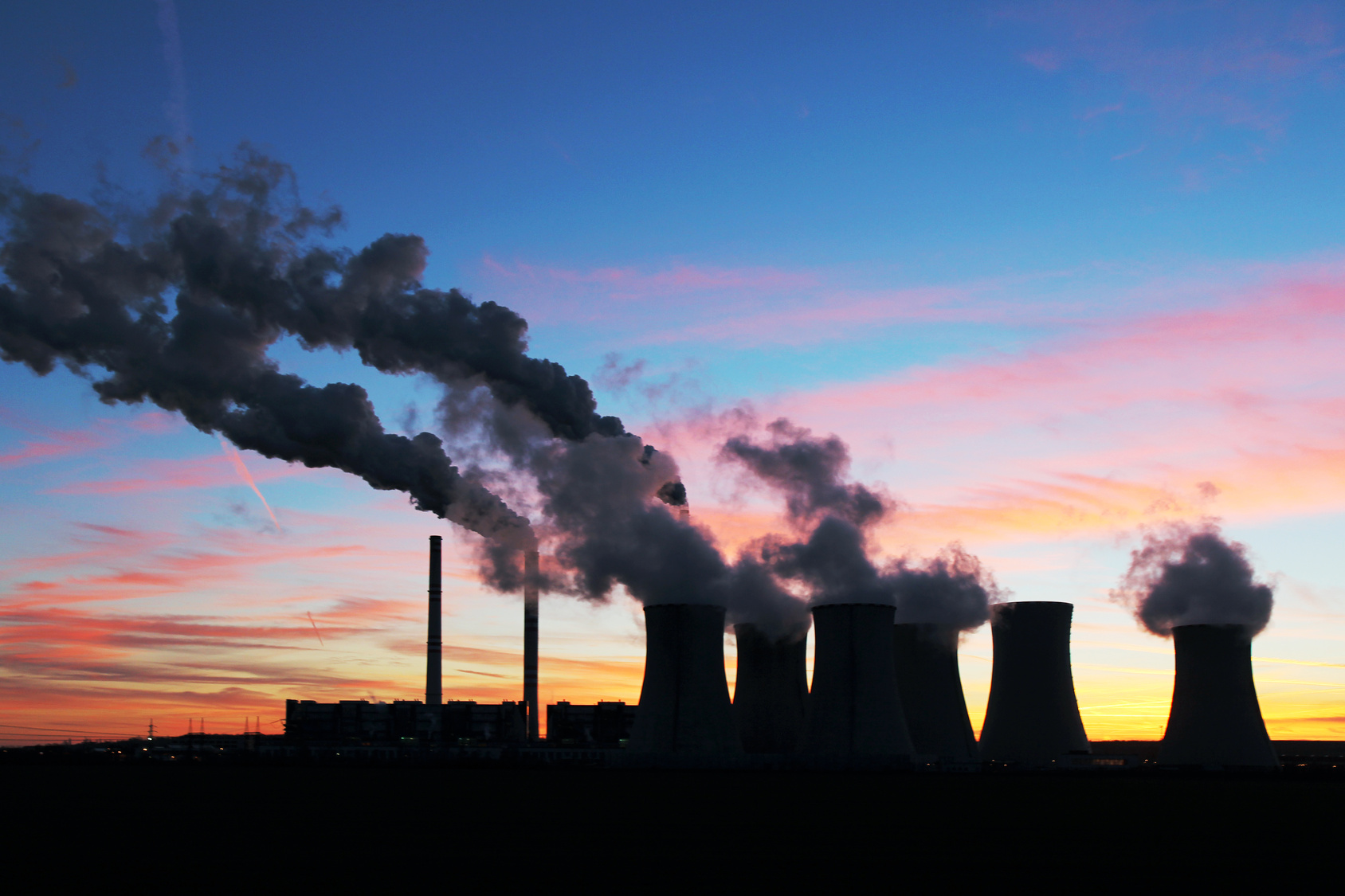 -powietrza
-wody
-gleby
-hałasem 
-krajobrazu
-światłem
podział zanieczyszczeń środowiska
naturalne
-wulkany z których wydobywają się m.in. popioły wulkaniczne
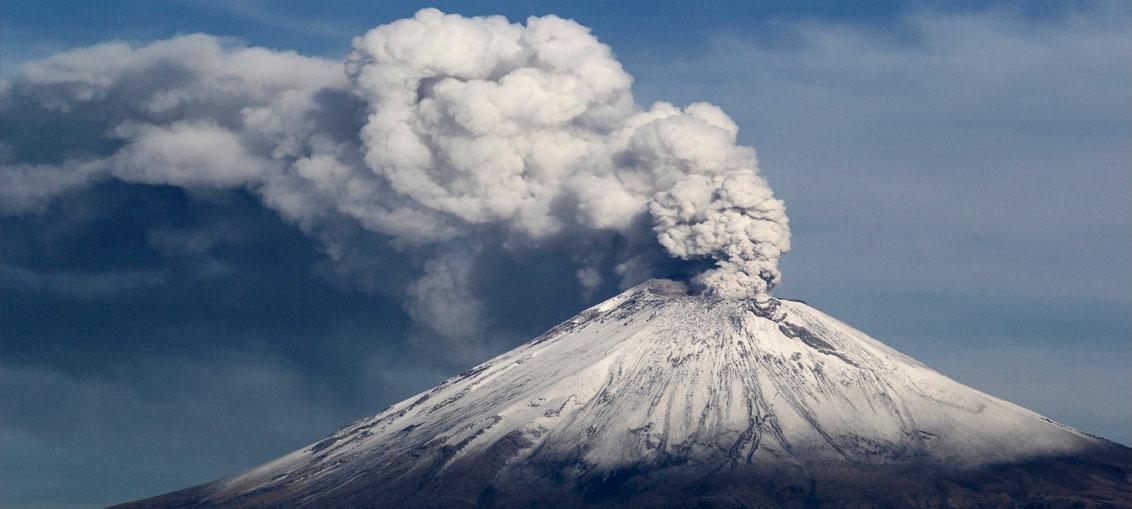 -pożary lasów sawann, stepów
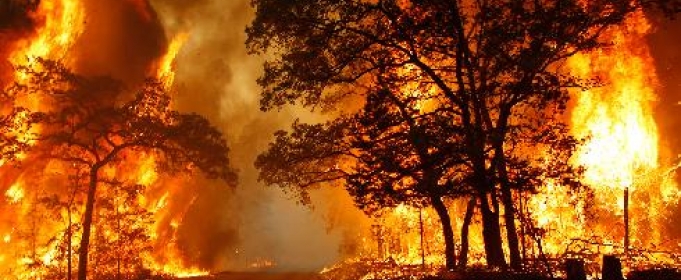 -Bagna wydzielające m.in. ch4 (metan), co2,h2s (siarkowodór),nh3 (amoniak)
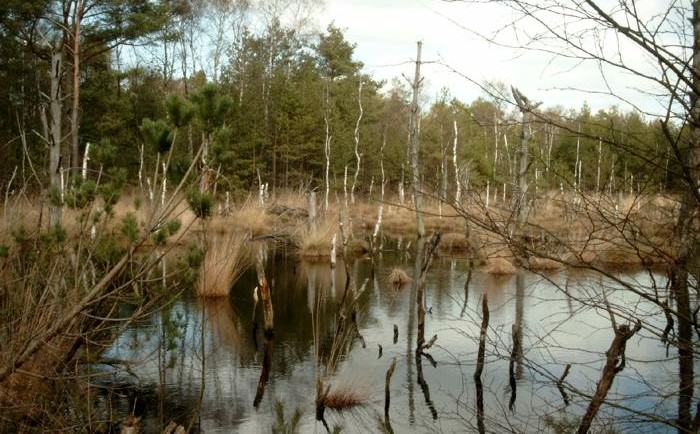 -gleby i skały ulegające erozji, burze piaskowe
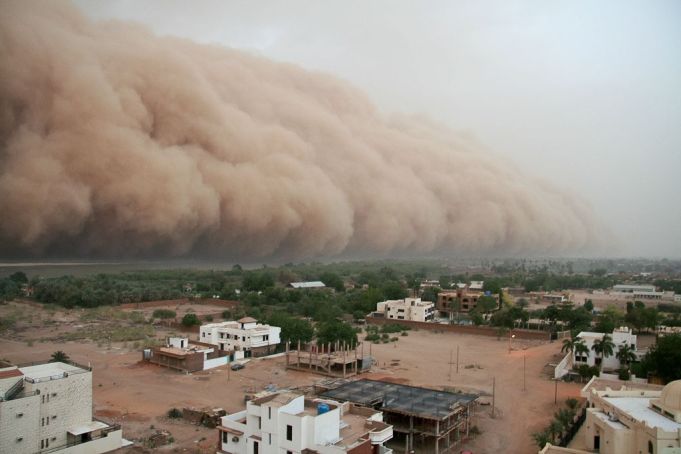 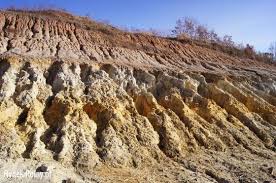 b) antropogeniczne (sztuczne)
-energetyczne - spalanie paliw;
-przemysłowe - procesy technologiczne w zakładach chemicznych, rafineriach, hutach, kopalniach i cementowniach;
-komunikacyjne - głównie transport samochodowy, ale także kołowy, wodny i lotniczy;
komunalne - gospodarstwa domowe oraz gromadzenie i utylizacja odpadów i ścieków (np. wysypiska, oczyszczalnie ścieków).
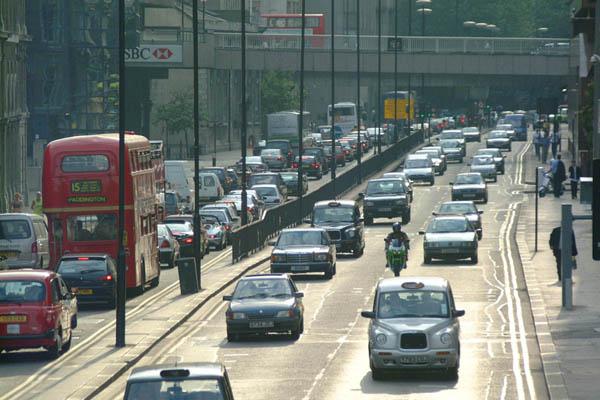 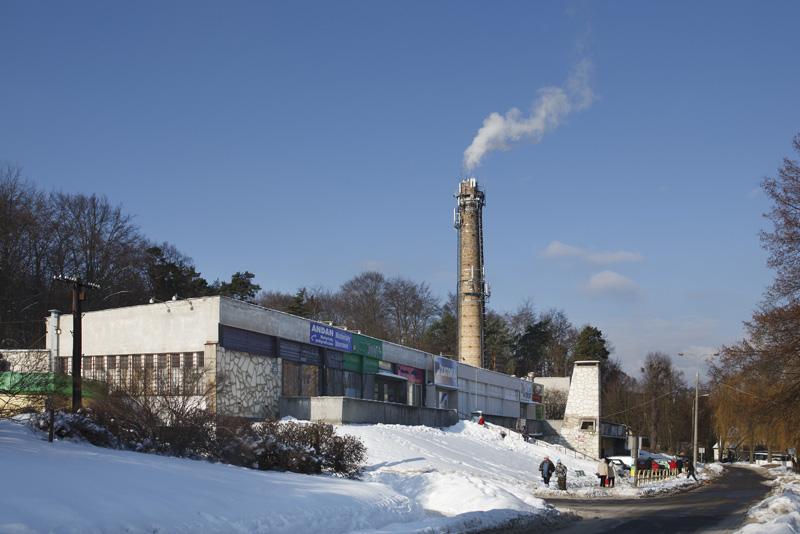 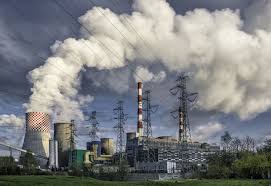 Do głównych zanieczyszczeń powietrza należą:
-dwutlenek siarki
-tlenki azotu
-tlenki węgla
-węglowodory
-pyły
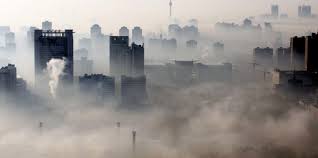 Porosty na obrzeżach miasta Przasnysz- złotorost ścienny, Strefa III- powietrze zanieczyszczone, StężenieSO2 100-70/m3
Skala porostowa
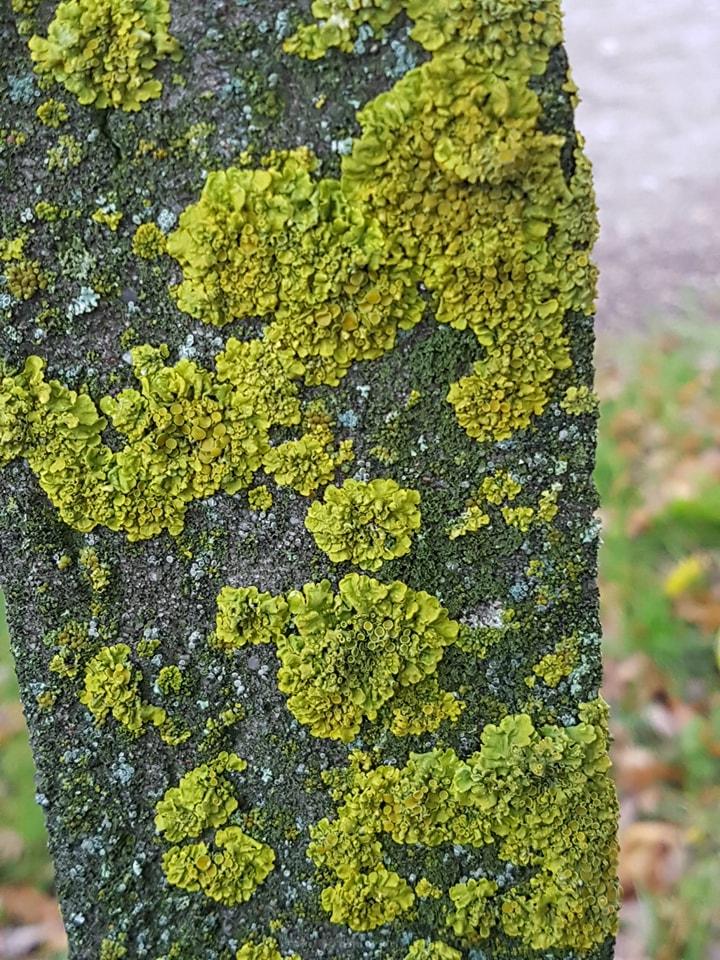 Porosty w centrum miasta Przasnysz- na korze drzew występują jedynie zielone glony, 
Strefa I- 
powietrze bardzo silnie zanieczyszczone, stężenieSO2 powyżej                 170/m3
Skala Porostowa
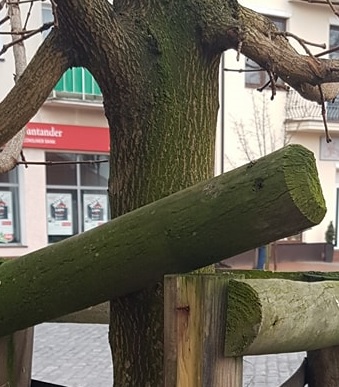 doświadczenie z odkurzaczem
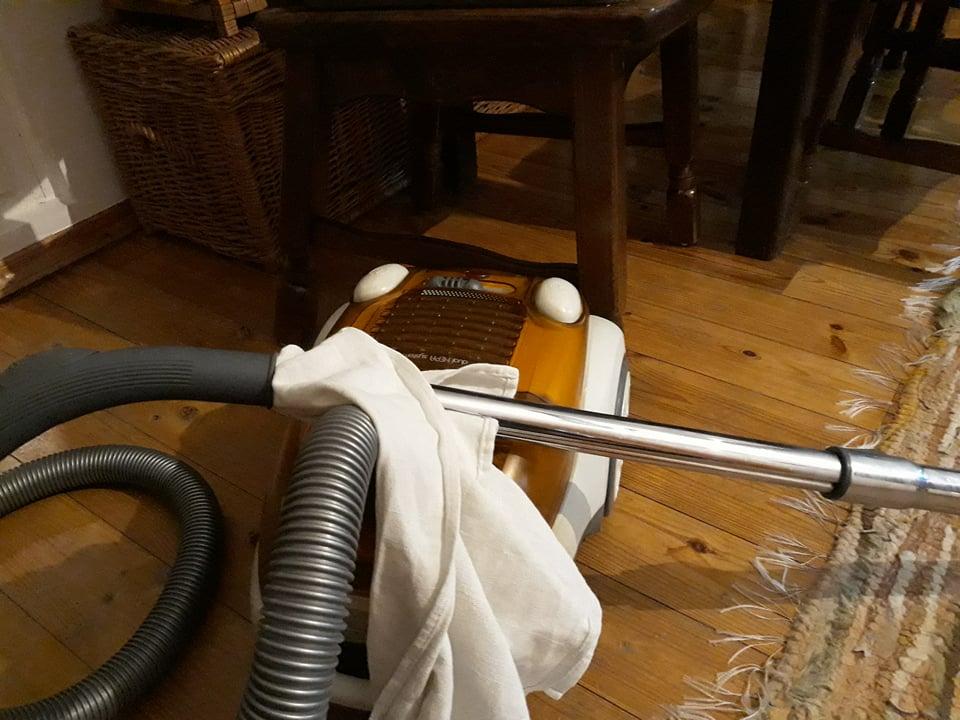 Wystawiamy rurę odkurzacza przez okno i ciągniemy przez 10 min. Jednocześnie wkładając szmatkę do rury odkurzacza.
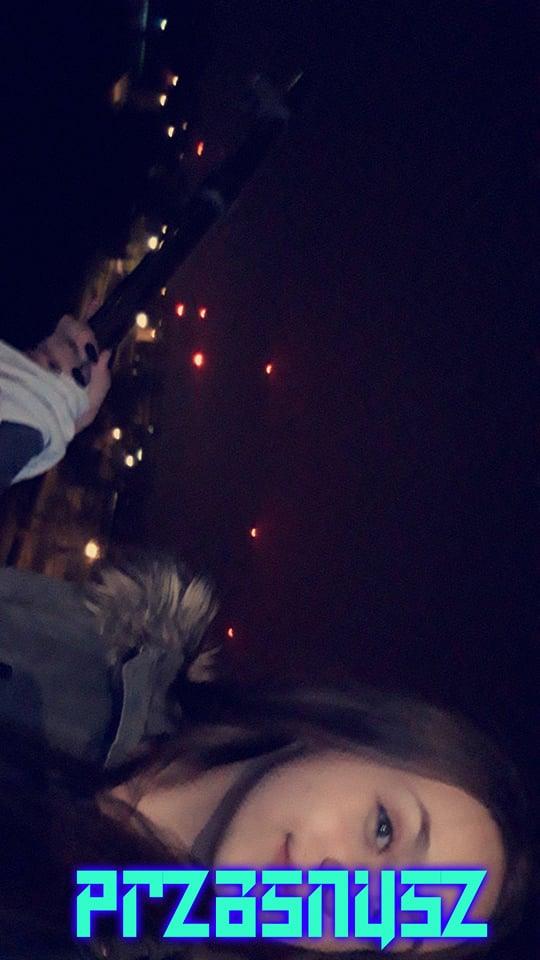 Doświadczenie z odkurzaczem
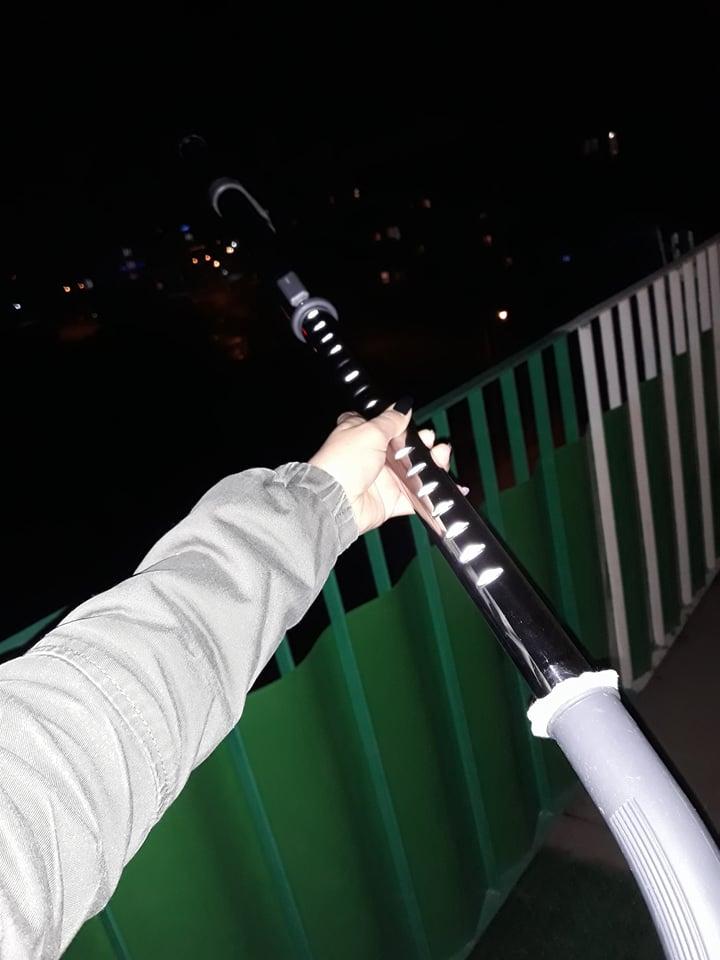 doświadczenie z odkurzaczem
Prezentujemy nasze wyniki
przed
po
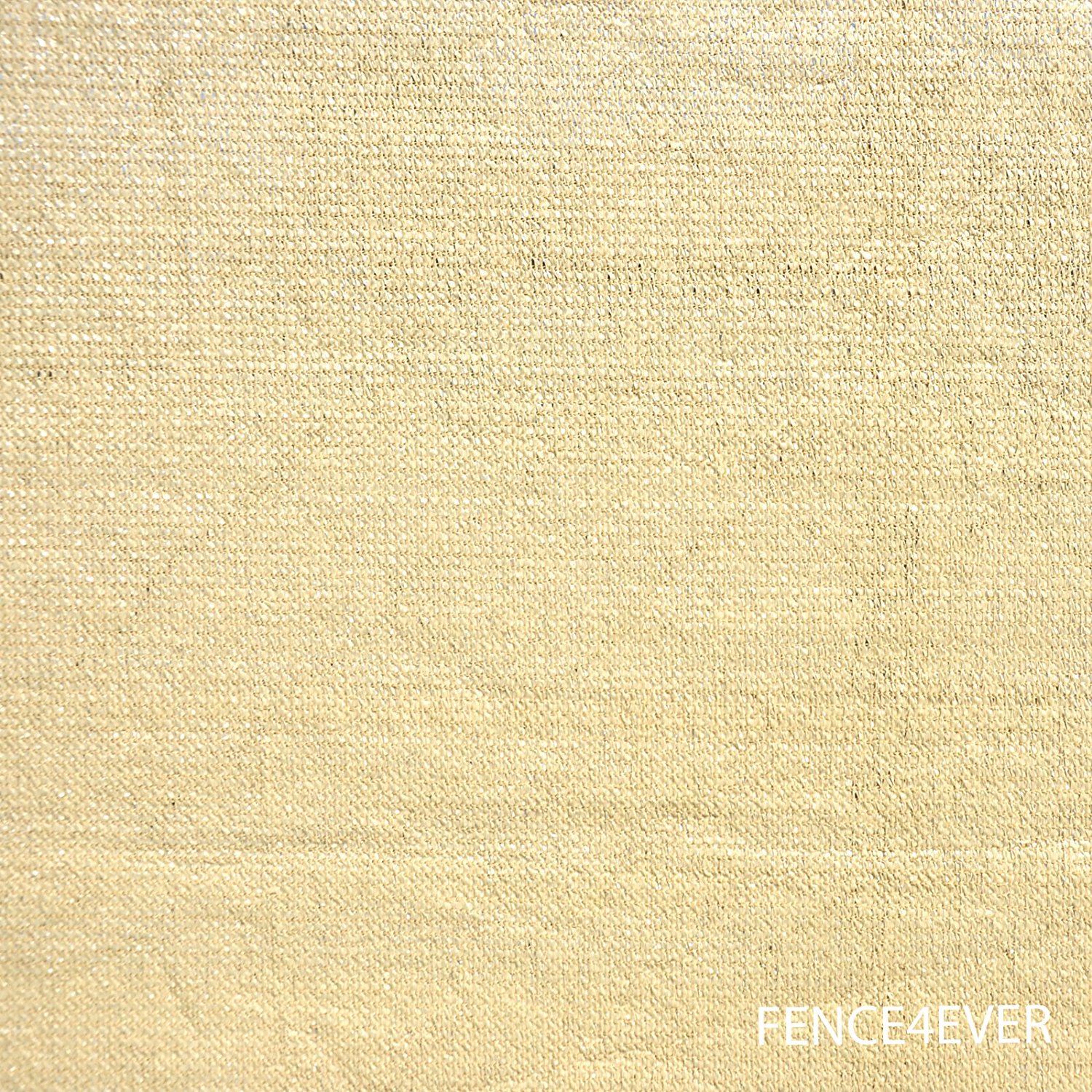 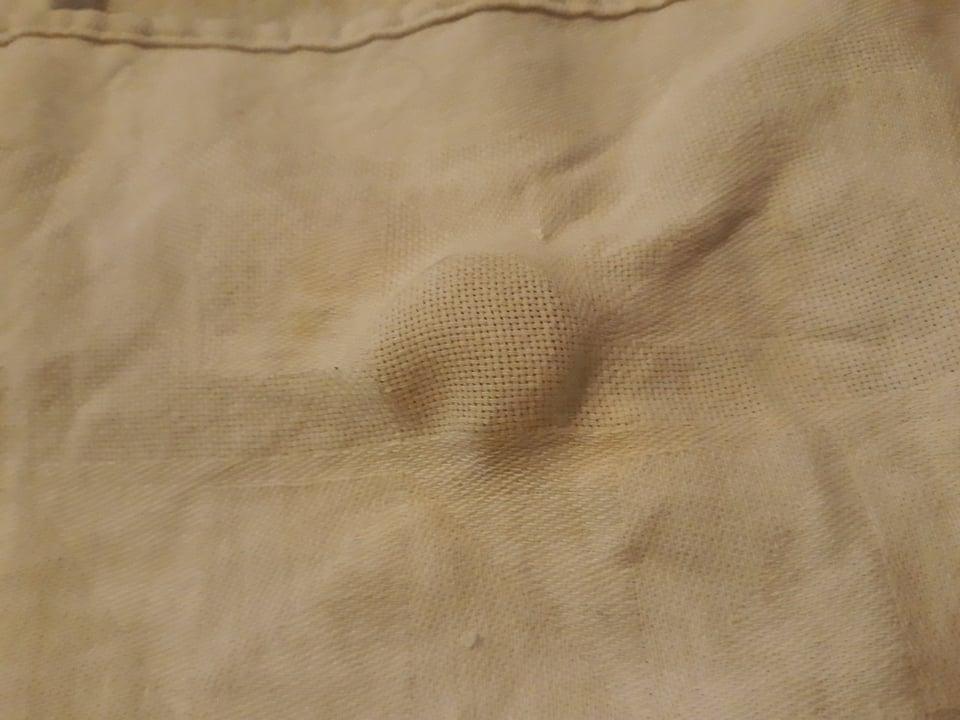 Główne skutki zanieczyszczenia środowiska
- dziura ozonowa – jest to częściowe zniszczenie ozonosfery w wyniku emisji szkodliwych dla tej warstwy atmosfery gazów
- smog – powstaje głównie nad dużymi miastami, tworzą go zanieczyszczenia ze spalin komunikacyjnych oraz zakładów przemysłowych
- efekt cieplarniany- to podwyższenie średniej temperatury Ziemi na skutek wytwarzania gazów cieplarnianych: dwutlenku węgla, a także freonu
-kwaśne deszcze
SPOSOBY ZNIWELOWANIA ZANIECZYSZCZEŃ POWIETRZA
-modernizacja zakładów przemysłowych i stosowanie mniej szkodliwych dla środowiska technologii
-likwidacja małych kotłowni opalanych węglem i indywidualnych palenisk
-eliminowanie ciężkiego transportu w miastach-budowa obwodnic
-zastąpianie pojazdów spalinowych elektrycznymi
-tworzenie stref dla pieszych w centrach miast i osiedli, korzystanie z miejskiej komunikacji i rowerów
Dziękujemy za poświęcenie uwagi.Przy tworzeniu prezentacji udział wzięli następujący uczniowie i uczennice:
-Justyna Morawska 
-Krystian zadrowski
-Marlena Bastkowska
-Weronika bobińska
-Gabriela Wojciechowska 
-Wiktoria Pogorzelska